J ‘apprends à dessiner une grenouilleM.S.
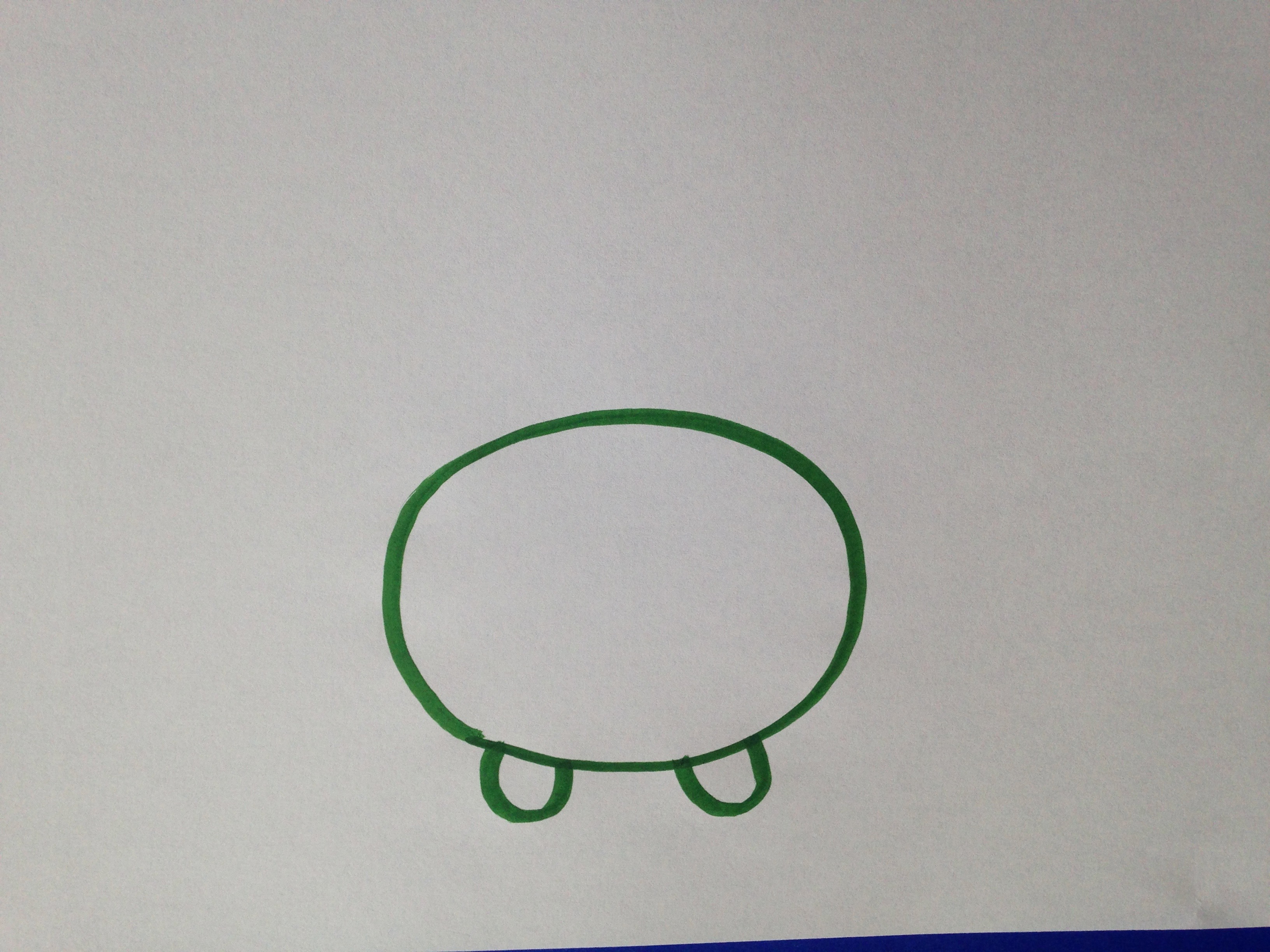 Etape 1:dessine un rond pour la tête et deux ronds pour les yeux


Etape 2:dessine un gros rond pour le ventre
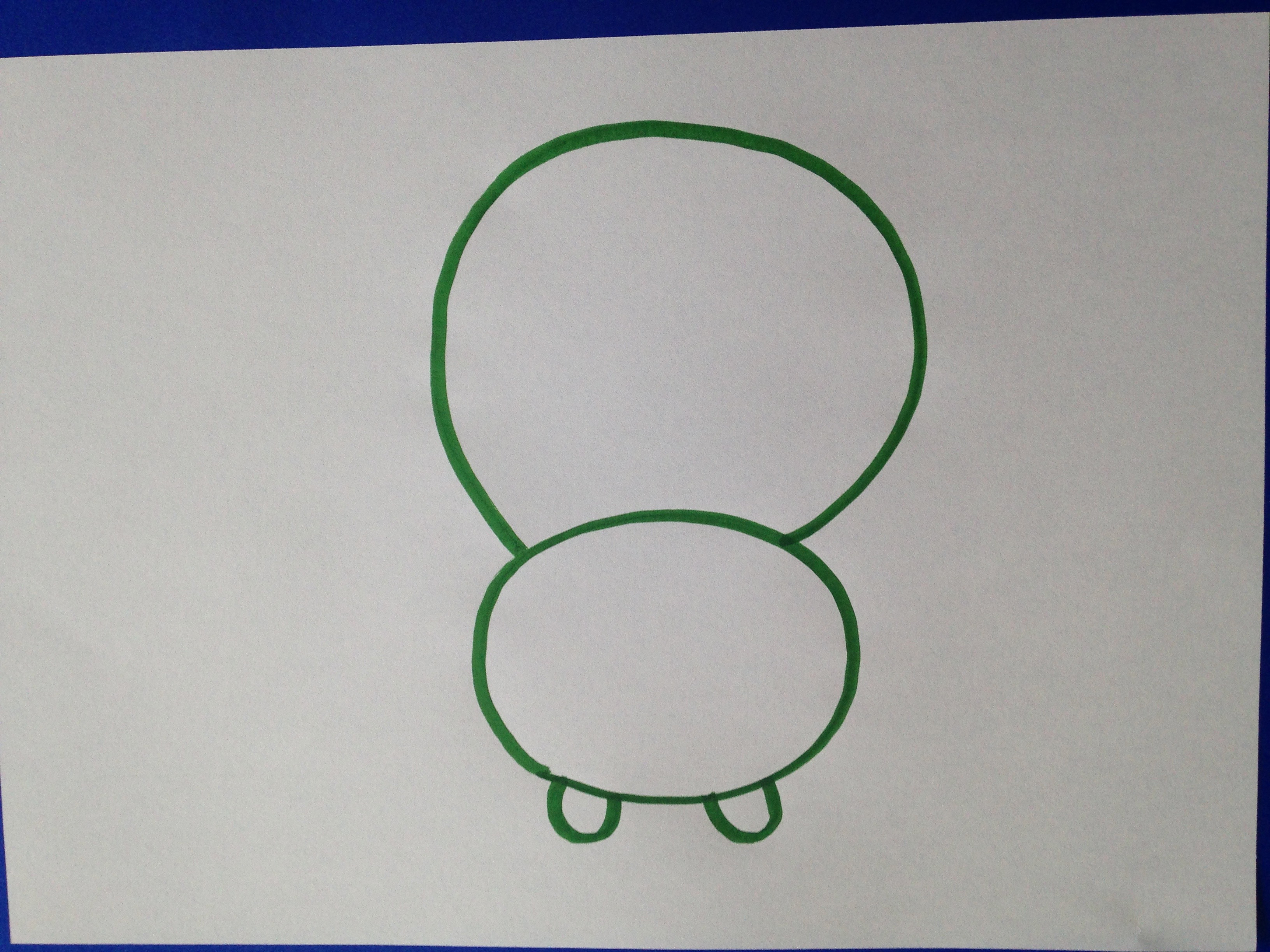 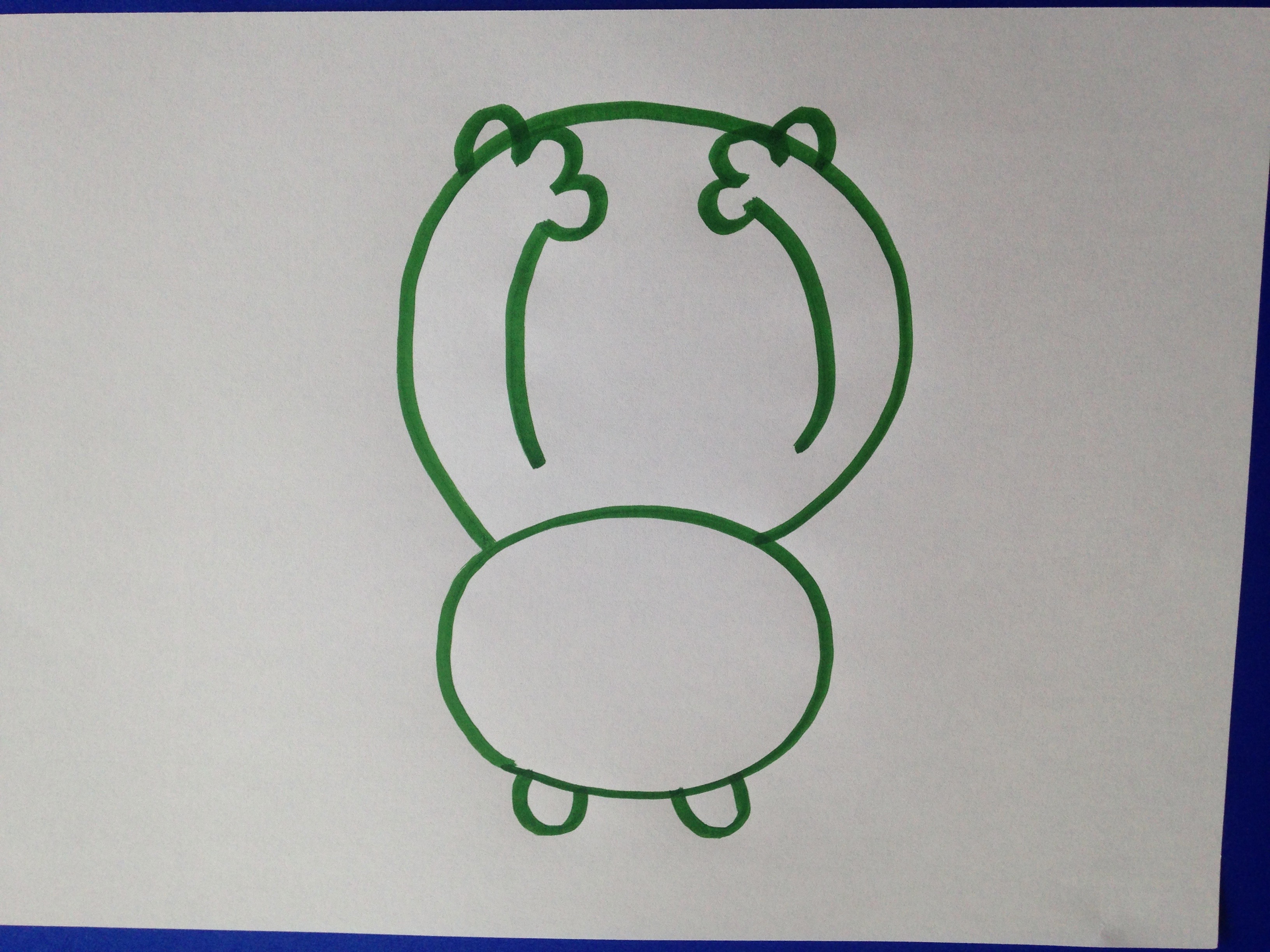 Etape 3:dessine deux pattes sur le ventre




Etape 4 : dessine les deux autres pattes
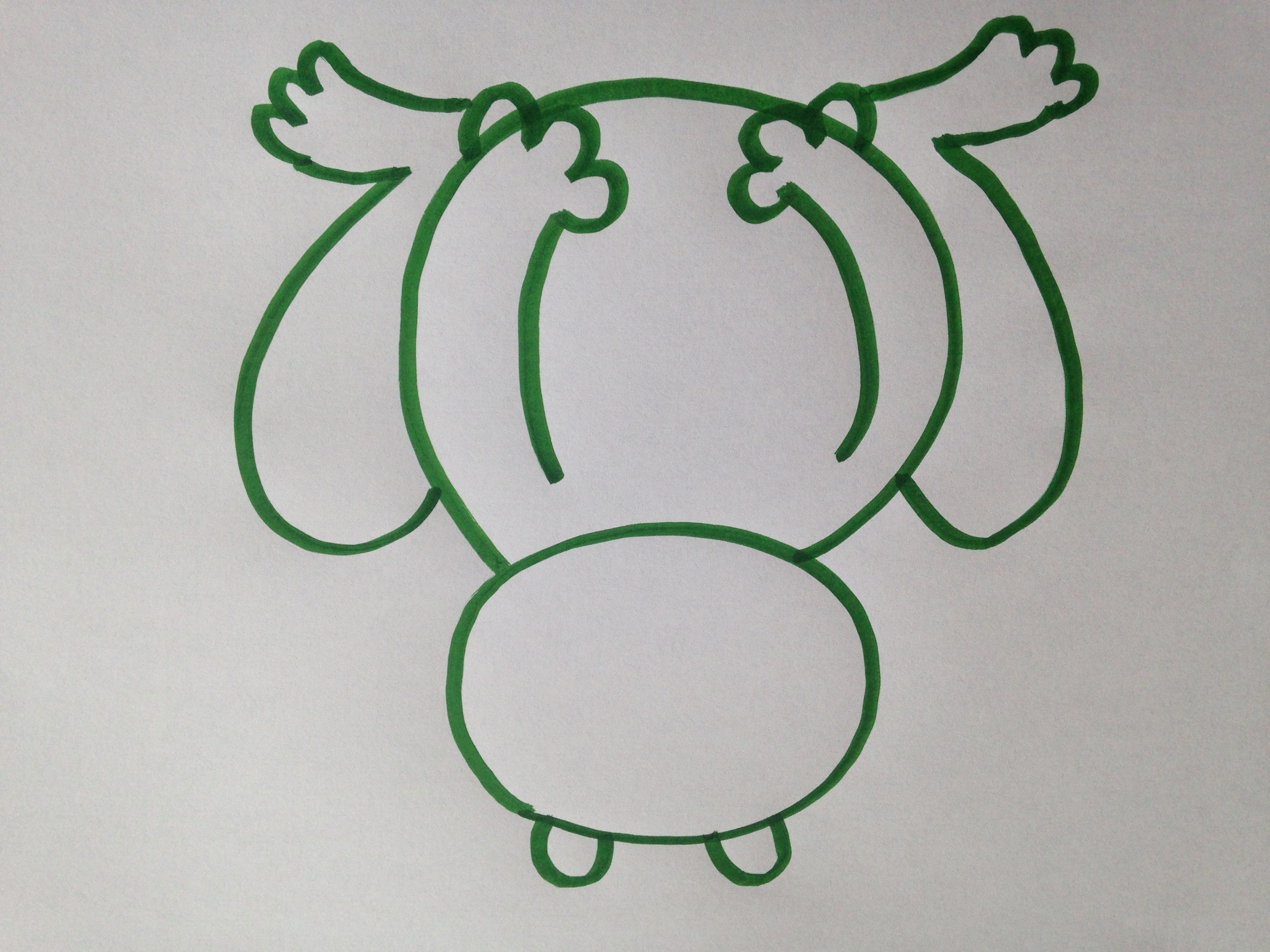 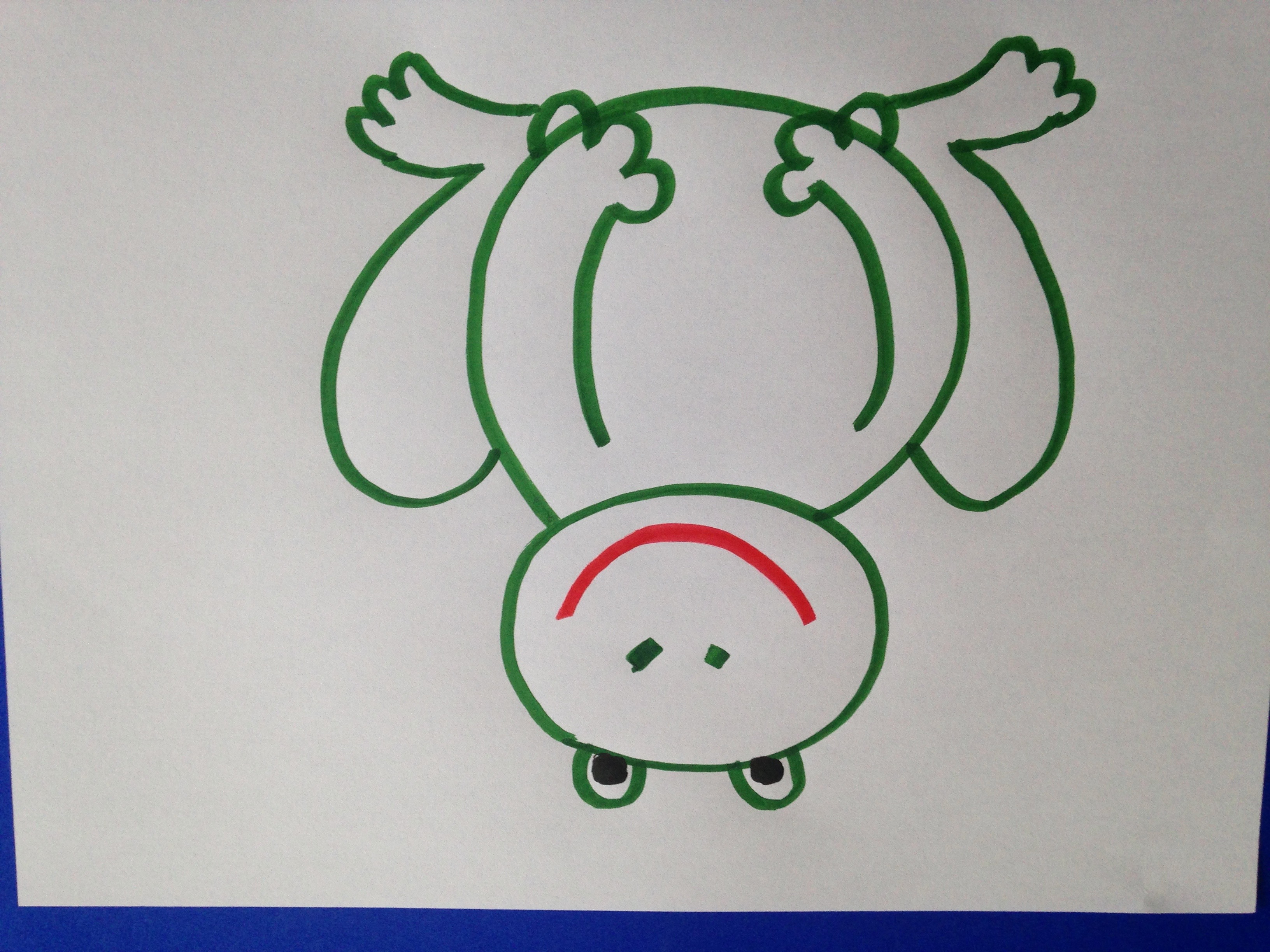 Etape 5:dessine les deux yeux , le nez et la bouche
Et voilà une grenouille rigolote!